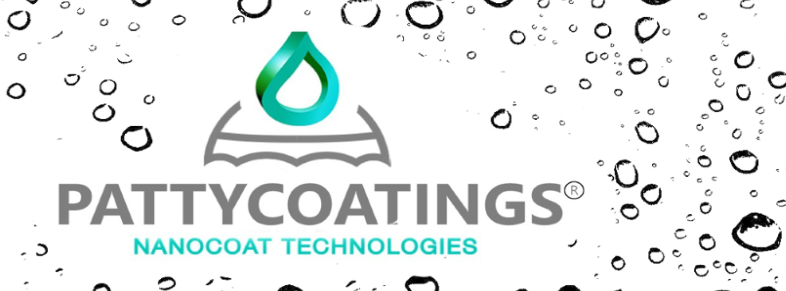 Product informatie
Stone Coat
Product informatie: 
Stone Coat (SC) is een water gedragen coating op basis van Nano deeltjes. Door de toepassing van deze coating krijgt het oppervlak een bescherming laag met water- en olieafstotende eigenschappen.Deze nano coating conserveert gevels en objecten tegen het binnendringen van water en vuil, waardoor het behandelde oppervlak water- en vuilafstotend wordt. Dankzij de uitzonderlijke duurzaamheid blijft uw oppervlak langdurig beschermd.Gebruiksdoel:SC verzegelt in 1 behandeling. SC wordt gebruikt voor het coaten van licht absorberende ondergronden zoals steen, baksteen, beton, hout etc. Het beschermt uitstekend de ondergrond tegen water en vochtinvloeden. .
Na behandeling behoudt het oppervlak zijn ademende eigenschappen, dankszij de hoogwaardige bescherming. Deze nano coating is robuust en biedt weerstand tegen extreme weersomstandigheden.Voornaamste kenmerken:De aangebrachte nano laag geeft een zeer langdurige bescherming tegen vervuiling en vocht invloeden. De ondergrond blijft langer droog in de regen. Hydro- en oleofoob. Geen doorslag bij regenval.
Toepassingen:

Metselwerk
Tegelwerk
Prefab beton
Natuursteen
Keramiek
Natuursteen
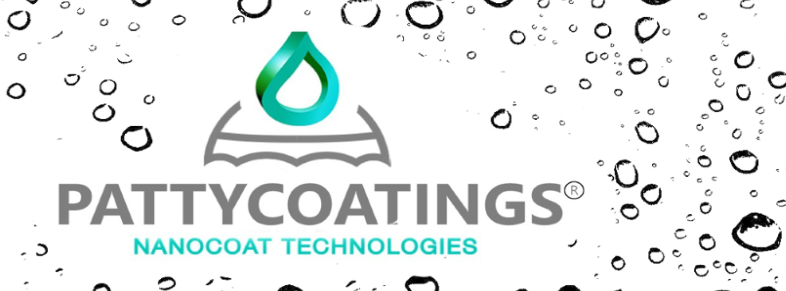 Product informatie
Stone Coat
Toepassingen:
Metselwerk
Tegelwerk
Prefab beton
Natuursteen
Keramiek
Natuursteen
Baksteen
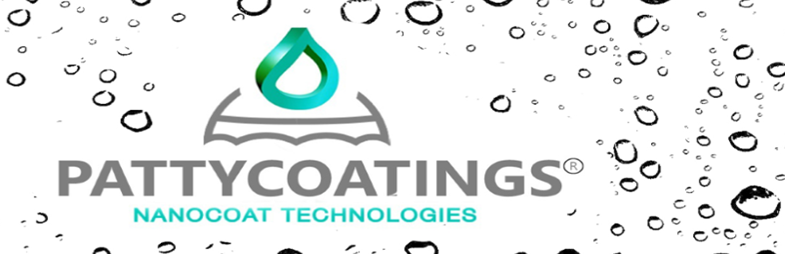 Product informatie
Stone Coat
Ondergrond:  Steen, Beton- en tegelvloeren en wandenStructuur:       Ruwe en gladde oppervlakken
Kenmerken:PFAS vrij,
Biologisch afbreekbaar
 Reductie kalkaanslag
Bestand tegen zoutwater en  chloor 
Erosie werend 
Reductie overlast geur 
Transparante coating 
Urine werend 
Binnen- en buitengebruik 
Water- en vuilafstotend 
Voorkomt algengroei 
Bescherming tegen vocht
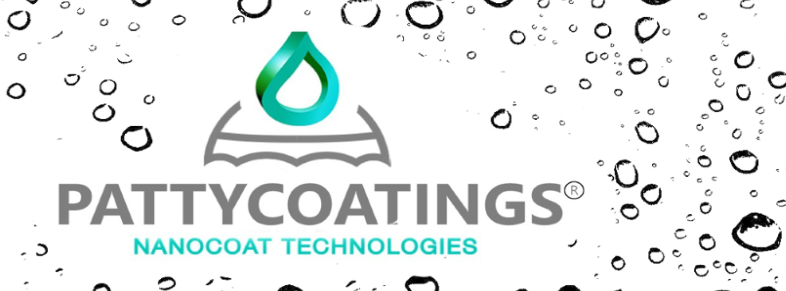 Product informatie
Stone Coat
Eigenschappen van de werking:Afhankelijk van de steenstructuur dringt de nano steen coating tot 3 mm diep door in de steen, met een optimaal geïmpregneerde muur als resultaat.
Duur van de werking: 3 jaar
Stone Coat
Gebruiksaanwijzing:  Gebruik handschoenen en ventileer de ruimte!Voorbereiding:  Zorg dat het oppervlak schoon, droog en vrij van olie of stof is.Aanbrengen:
Aanbrengen met de hand (dompelen, kwasten, sprayen, rollen) of machinaal met spray- en spuitsystemen.  Van onder naar boven aanbrengen. 
Controle van een oppervlak, na 3 uur behandelde oppervlak nogmaals volgens bovenstaande procedure behandelen. Wanneer het product niet meer hecht is de applicatie goed uitgevoerd. De gebruikte drukspuit direct na gebruik reinigen met een ontvetter/oplosmiddel.
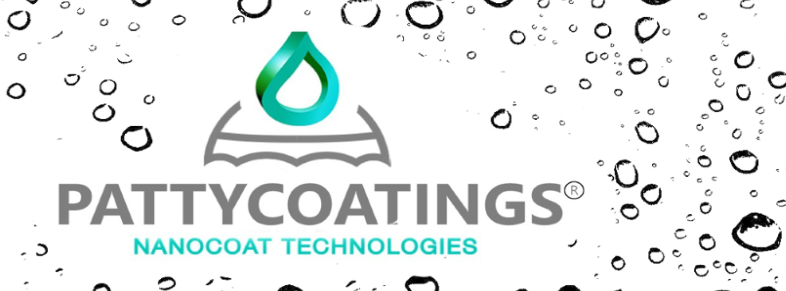 Product informatie
Stone Coat
Uitharden: Laat de nano coating volledig uitharden voor maximale bescherming.
De Pattycoat Stone Coating voor het coaten (impregneren) van gevels is geschikt voor diverse soorten gevelmaterialen, zoals baksteen, natuursteen, beton en kalkzandsteen. Het is belangrijk dat de gevel vooraf grondig gereinigd en gerepareerd wordt. Vervolgens wordt het impregneermiddel aangebracht met een kwast, roller of spuit, afhankelijk van de grootte en structuur van de gevel.Verkrijgbaar in:	
250 ml	
1 liter	
5 liter	
10 liter
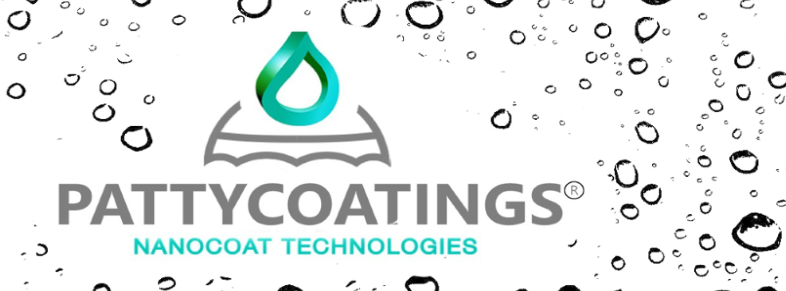 Product informatie
Stone Coat
Waarom een gevel impregneren?
💧 Voorkomt vochtproblemen
- Waterafstotende muur
- Geen schimmel, zoutvlekken of vorstschade
🧼 Blijft langer schoon- Minder mos en algen- Minder onderhoud nodig
🌬️ De muur blijft ademen- Vocht kan van binnen naar buiten- Voorkomt condens en muffe lucht
♨️ Energiebesparend
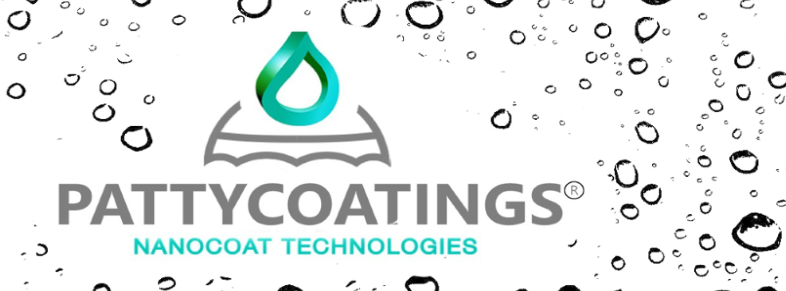 Product informatie
Stone Coat
Verwerkingsadvies:De ondergrond moet droog en vrij van vet, olie en stof zijn. Voor het verwijderen van eventuele aanslag en/of vetten raden wij de volgende stappen aan te volgen: 
Reinigingen:Cleaner schudden voor gebruik. 
Aanbrengen door middel van sproeien. 
Reinigen met de nano microvezeldoek of een zachte doek, spons of borstel. 
Eventueel naspoelen met water en bij grote oppervlakken met ruitenwisser droogtrekken. 
(voor extra reinigingsinformatie raadpleeg het productblad “ cleaner.”)
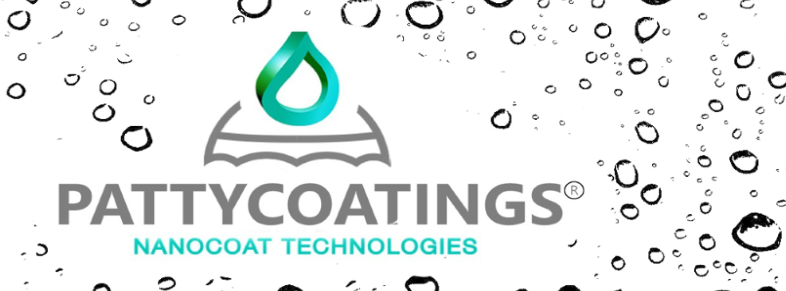 Product informatie
Stone Coat
Ondergrondconditie:Voorwaarde voor een optimale hydrofobe werking is de opname van het product. Deze hangt af van het poriënvolume van de te behandelen ondergrond en het vochtgehalte. De ondergrond dient zo droog mogelijk te zijn. 

Aanbrengen:Met vernevelaar onderaan het te behandelen oppervlak beginnen met 
sprayen. 
Overtollig product met roller of kwast verdelen. 
Van onder naar boven aanbrengen. 
Controle van een oppervlak, na 3 uur behandelde oppervlak nogmaals volgens bovenstaande procedure behandelen. 
Wanneer het product niet meer hecht is de applicatie goed uitgevoerd.
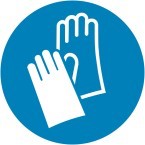 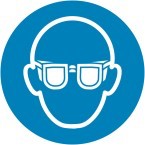 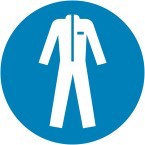 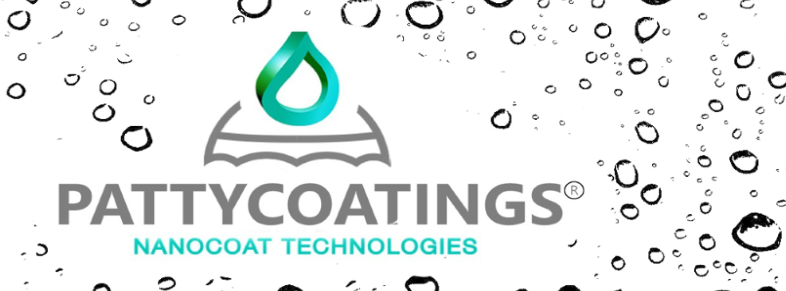 Product informatie
Stone Coat
Kleur en glans:  Kleurloos. Droogt kleurloos op (geen dekking). Onzichtbaar.PH waarde:        4 (20°C)Voedselveiligheid: Volgens EC 1935/2004 
Verbruik:Theoretisch rendement op een gladde ondergrond ca. 25-30 m² p/ltr (1 laag) Het aangegeven verbruik is een richtwaarde. Afhankelijk van de aard van de ondergrond en de verwerking kan deze afwijken. Exacte verbruiken kunnen uitsluitend per project d.m.v. proefvlakken bepaald worden. 
Maatregelen ter beheersing van blootstelling:Zorg voor een geschikte ventilatie in de verwerkingsruimte. 
Persoonlijke beschermingsuitrusting: Handschoenen. Veiligheidsbril.
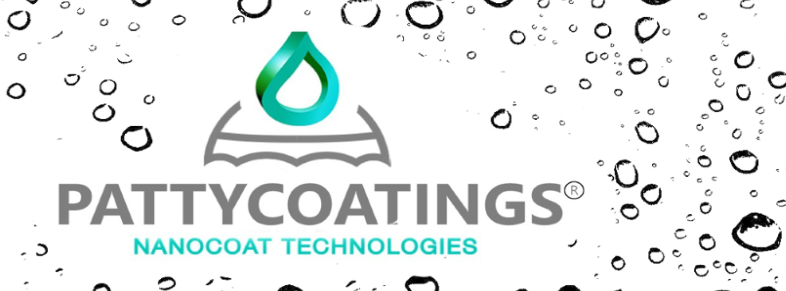 Product informatie
Stone Coat
Duurzame bescherming
De coating dringt diep door in het oppervlak en creëert een duurzame barrière tegen water en vuil.
Dit voorkomt aantasting van het materiaal en verlengt de levensduur, zonder de uitstraling of
structuur van het oppervlak te veranderen.
- Milieuvriendelijk & PFAS-vrij
Stone Coat is PFAS-vrij en biologisch afbreekbaar, waardoor het een veilige keuze is voor mens,
dier en milieu.
Veelzijdig in gebruik
De coating is toepasbaar op vloeren en wanden van onder andere natuursteen, beton, gevelstenen
en keramische materialen. Vooral op ruwe of poreuze ondergronden - zoals marmer of graniet -
biedt het product extra bescherming tegen vochtinfiltratie en vlekvorming.
Bestand tegen extreme omstandigheden
Stone Coat behoudt zijn werking onder zware weersinvloeden en temperatuurschommelingen. Zo
blijft het behandelde oppervlak langdurig in optimale conditie.
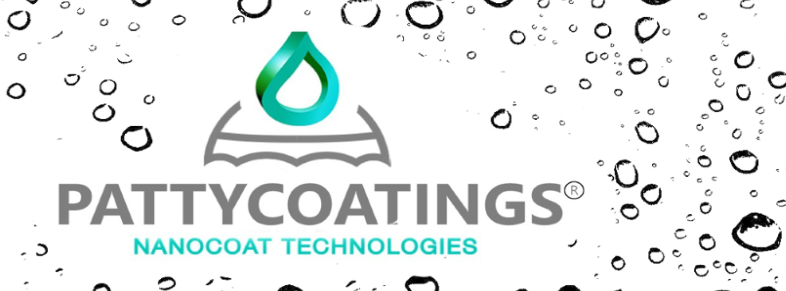 Product informatie
Stone Coat
Bescherming handen: De keuze van een geschikte handschoen is niet alleen afhankelijk van het materiaal, maar ook van andere kwaliteitskenmerken en verschilt van fabrikant tot fabrikant. Geschikte chemicaliënbestendige handschoenen (EN 374) ook bij langer direct contact (Aanbeveling: beschermingsindex 6, overeenkomstig> 480 minuten permeatie volgens EN 374): bv. nitrilrubber (> = 0,4 mm), butylrubber (> = 0,7 mm) en anderen. 
Oogbescherming: Veiligheidsbril met zijbescherming conform EN 166 dragen. 
Bescherming van de huid en het lichaam: Niet vereist onder normale gebruiksomstandigheden. 
Bescherming luchtwegen: Normaal gesproken is geen persoonlijke ademhalingsbescherming vereist. In geval van het risico op overmatige vorming van stof een geschikt masker dragen. 
Overige informatie: Niet eten, drinken of roken tijdens het gebruik. 
Voor extra informatie raadpleeg het MSDS blad.